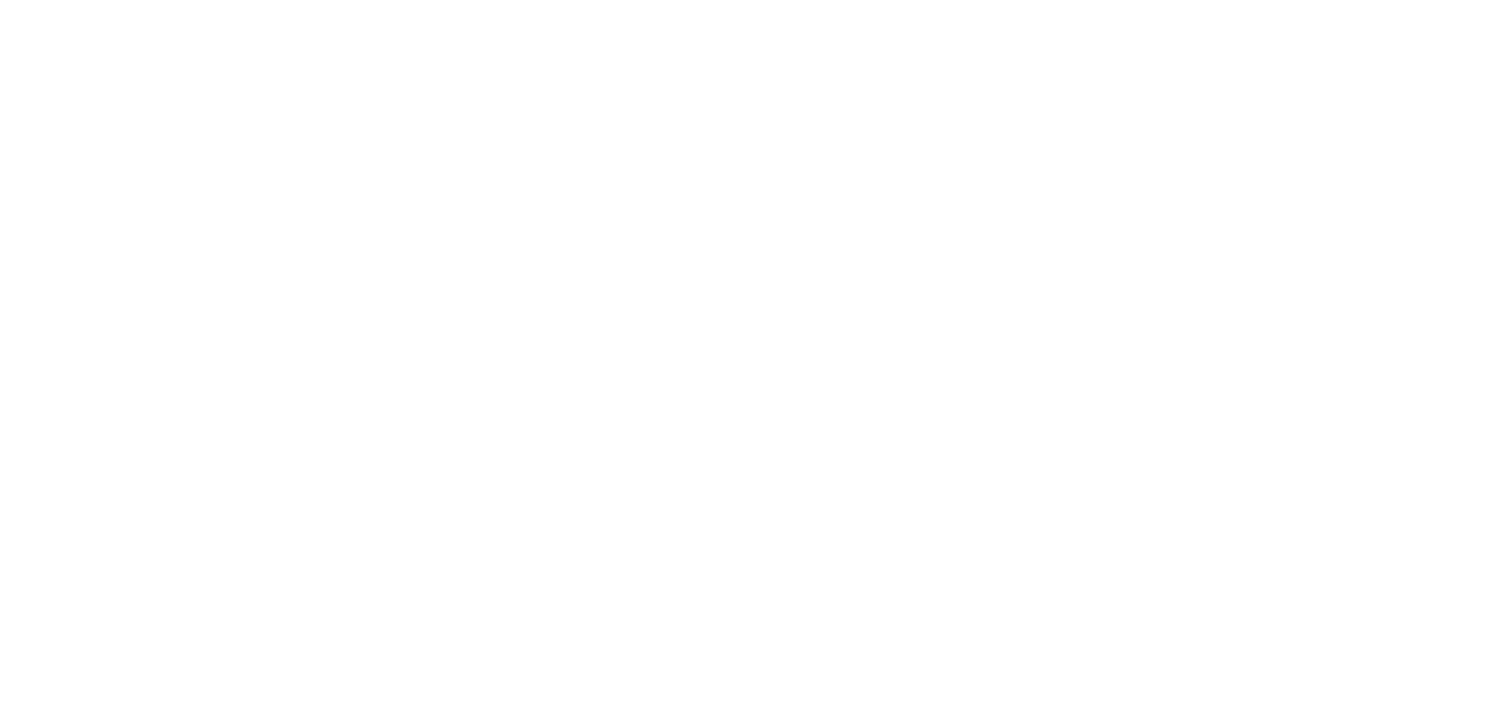 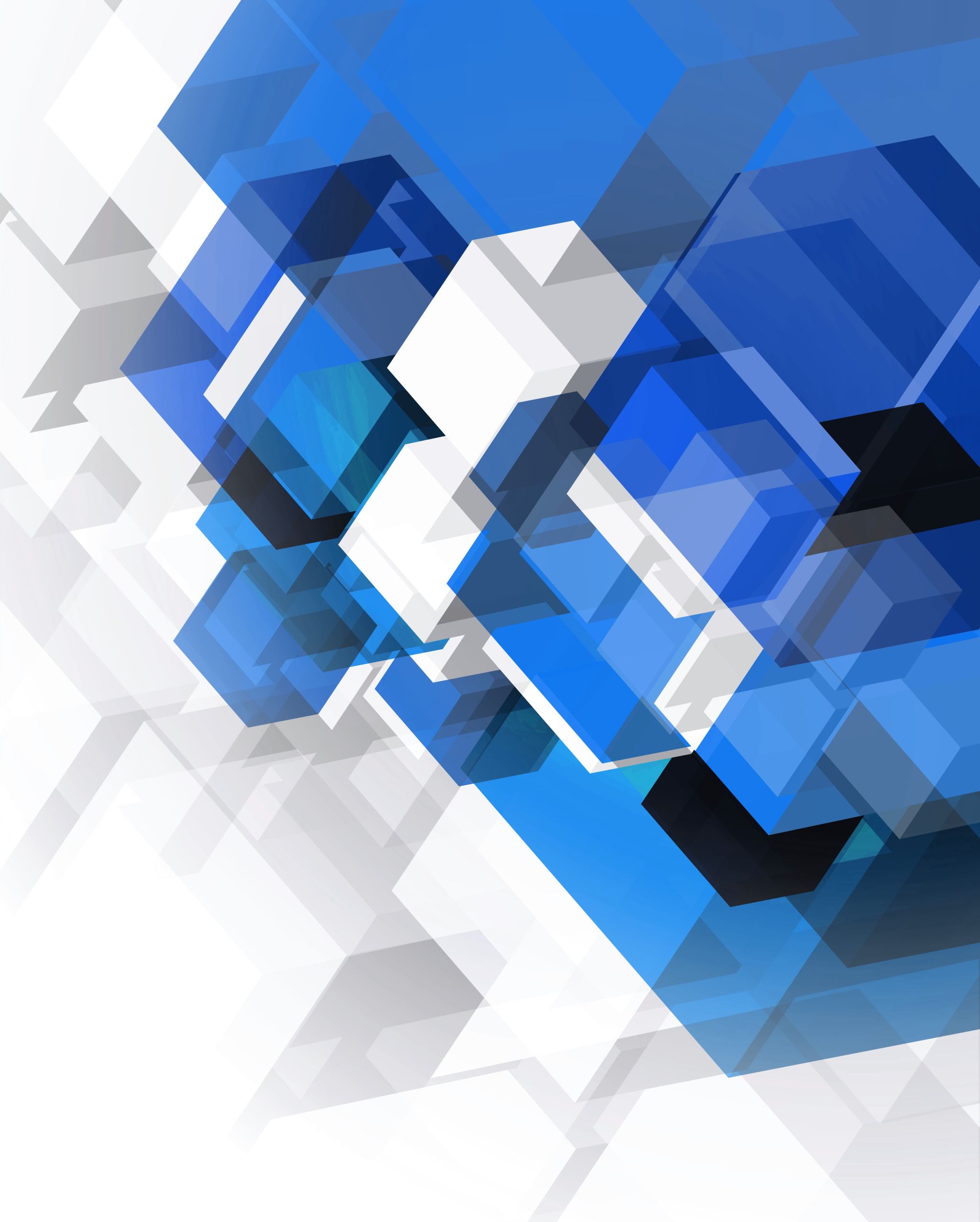 PDAP CAQ - Datenmanagement
-  Smart And Practical -
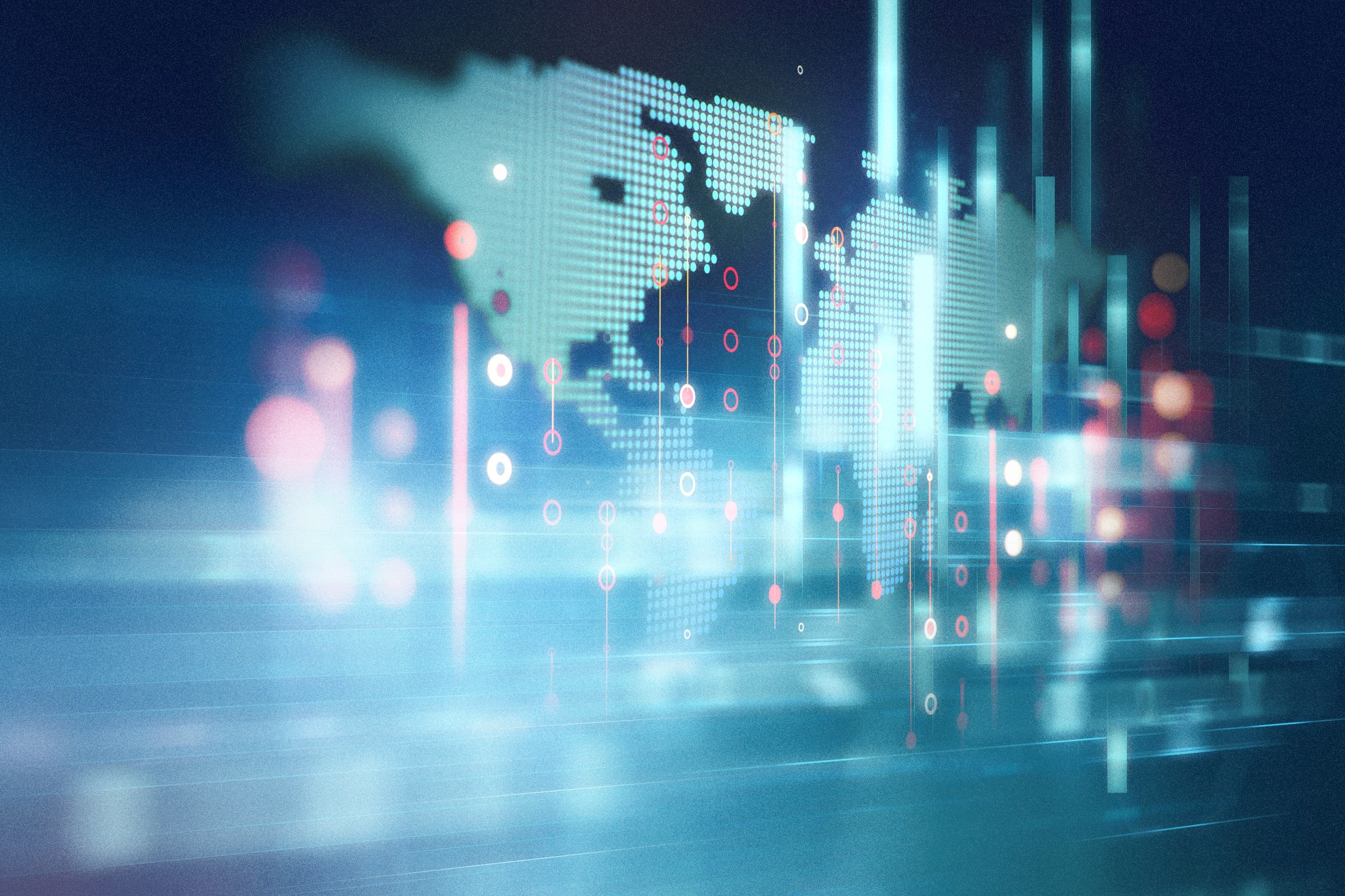 Process Control and Analytics since 1983
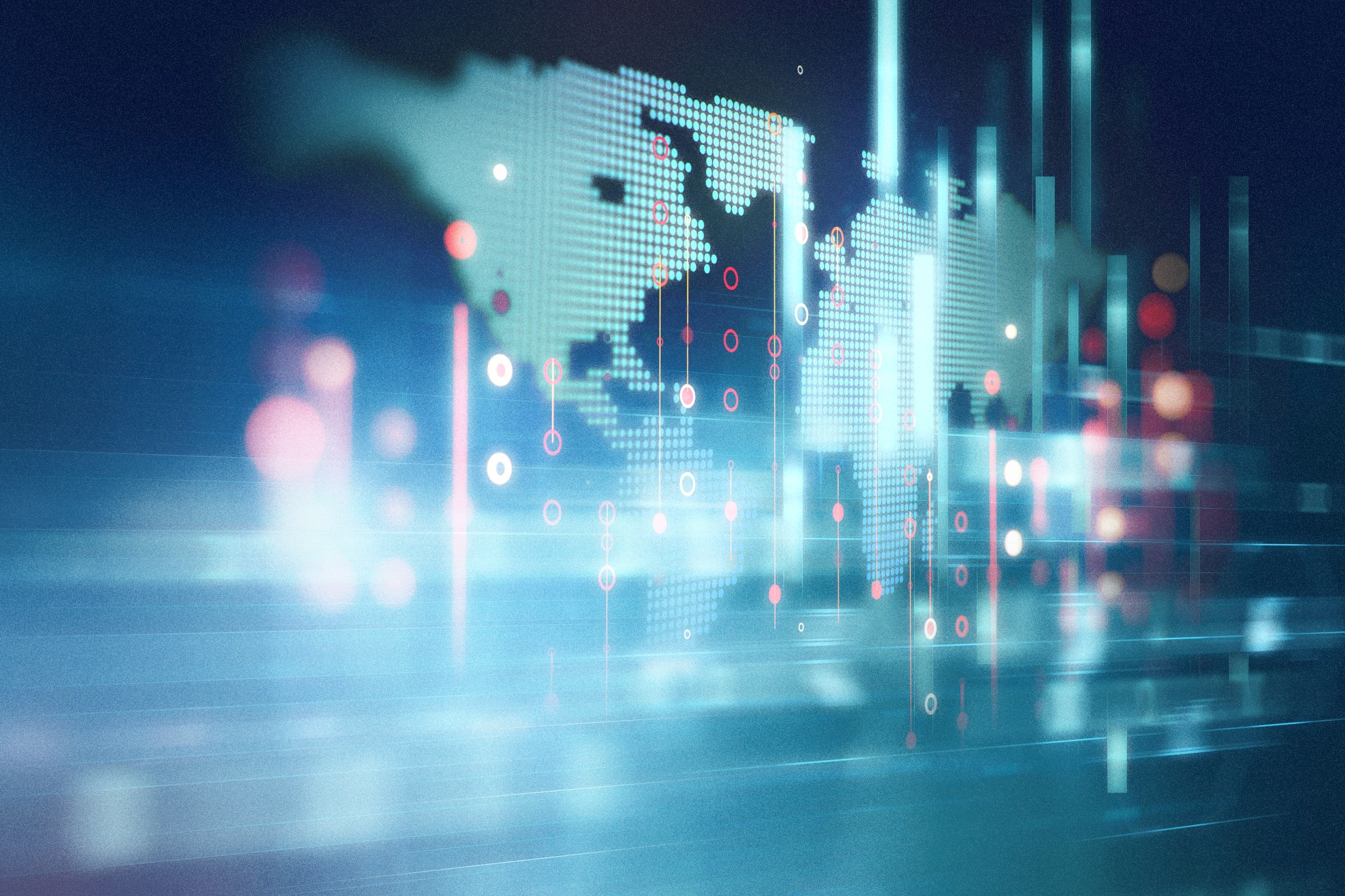 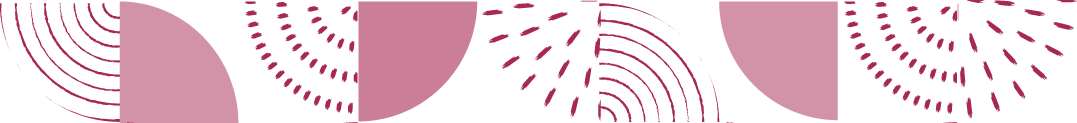 Es gibt unendlich viele Fakten – das Problem ist, dass die meisten irrelevant sind.
Online das Wichtige im Blick
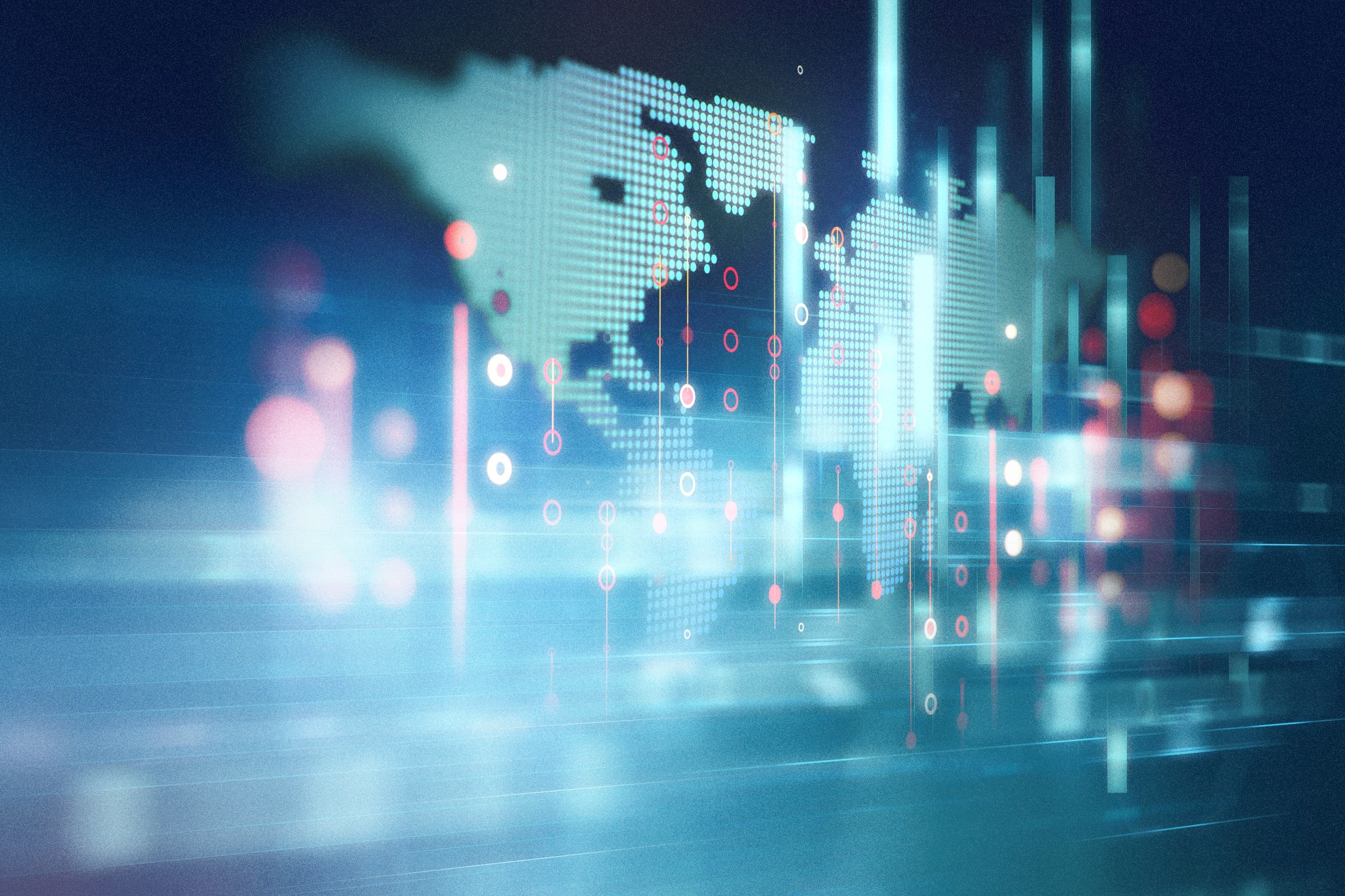 CAQ - Heute und in Zukunft
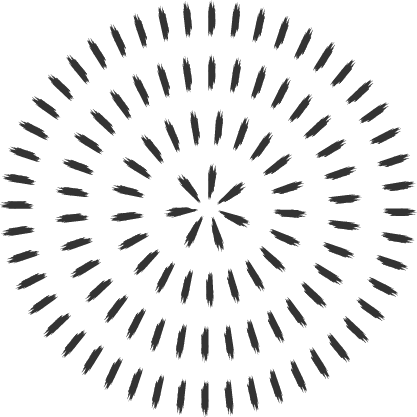 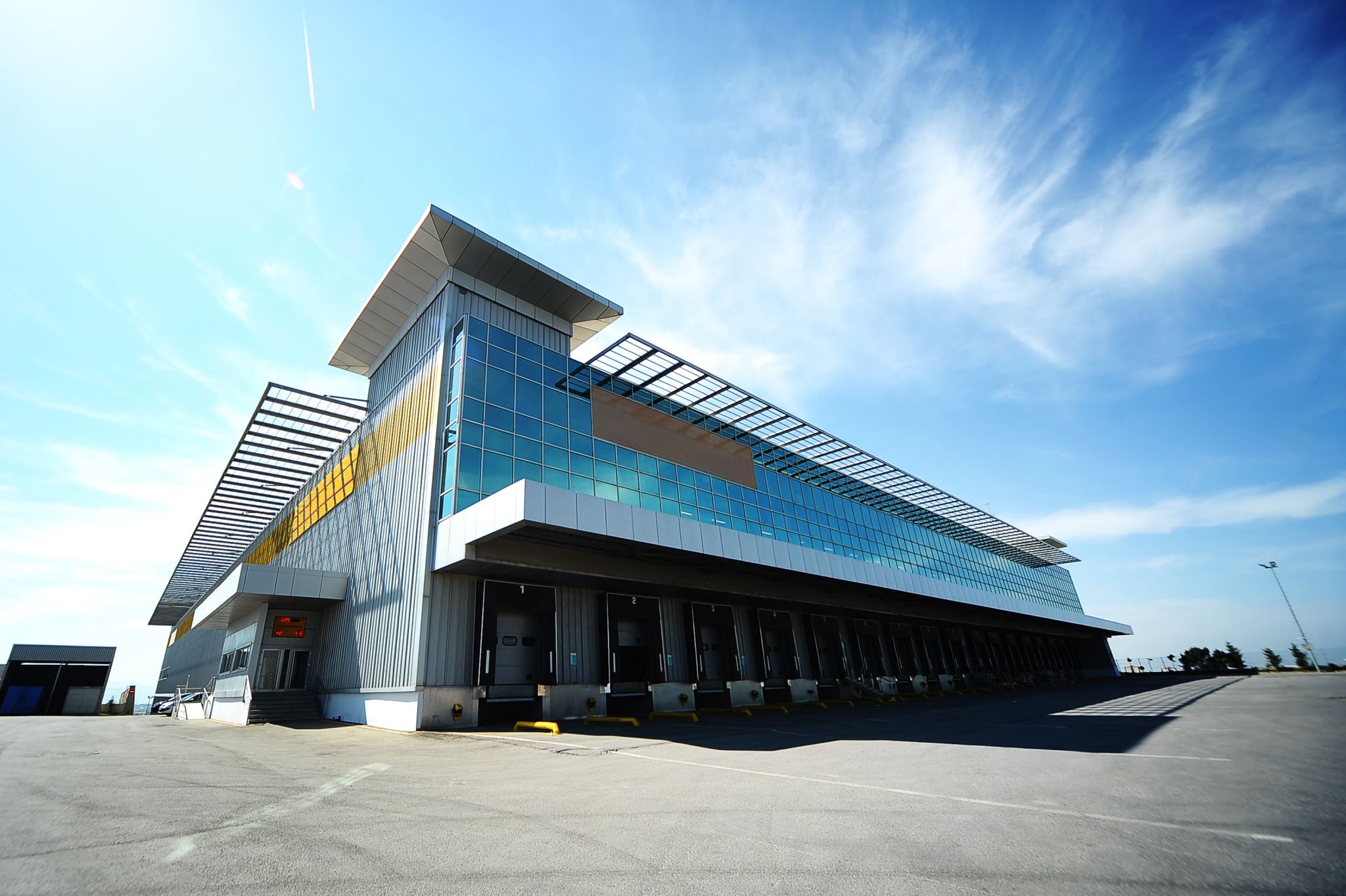 Lieferanten- und Kundenmanagement
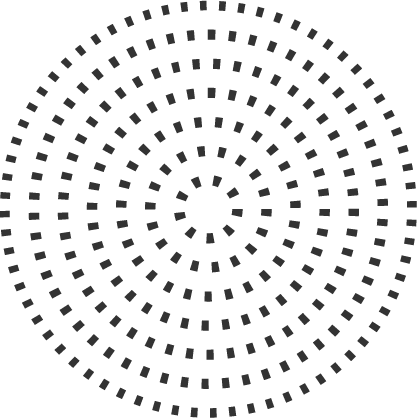 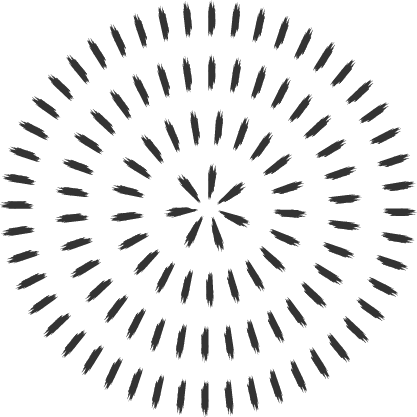 Online SPC
Automatische Erfassung und Bewertung von Messdaten
Übersichtliche Starseite mit Ampelkennzeichnung
Browser gesteuertes Auswerte- und Analysesystem
Mehr als Regelkarten
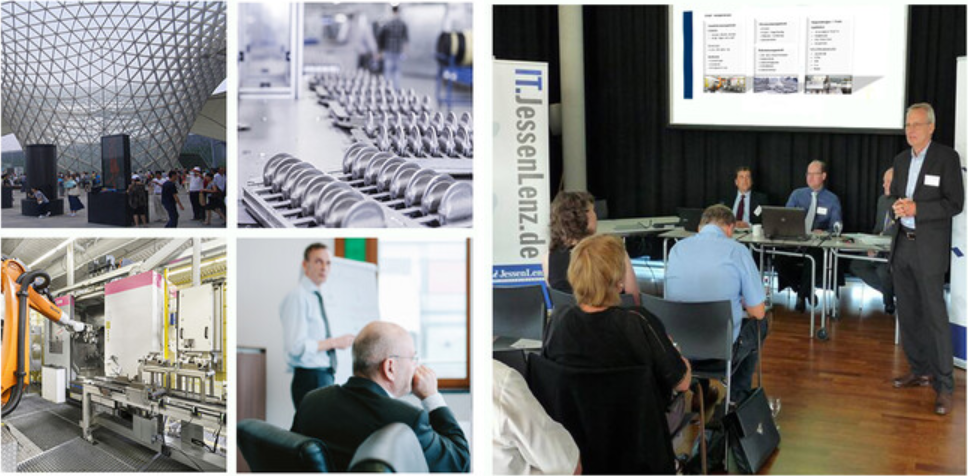 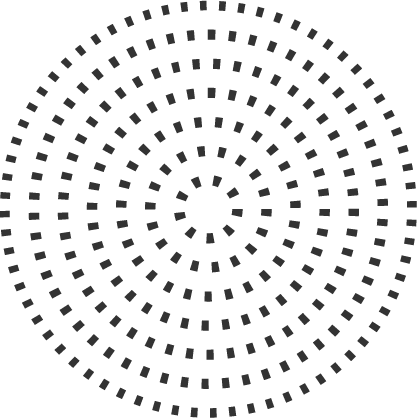 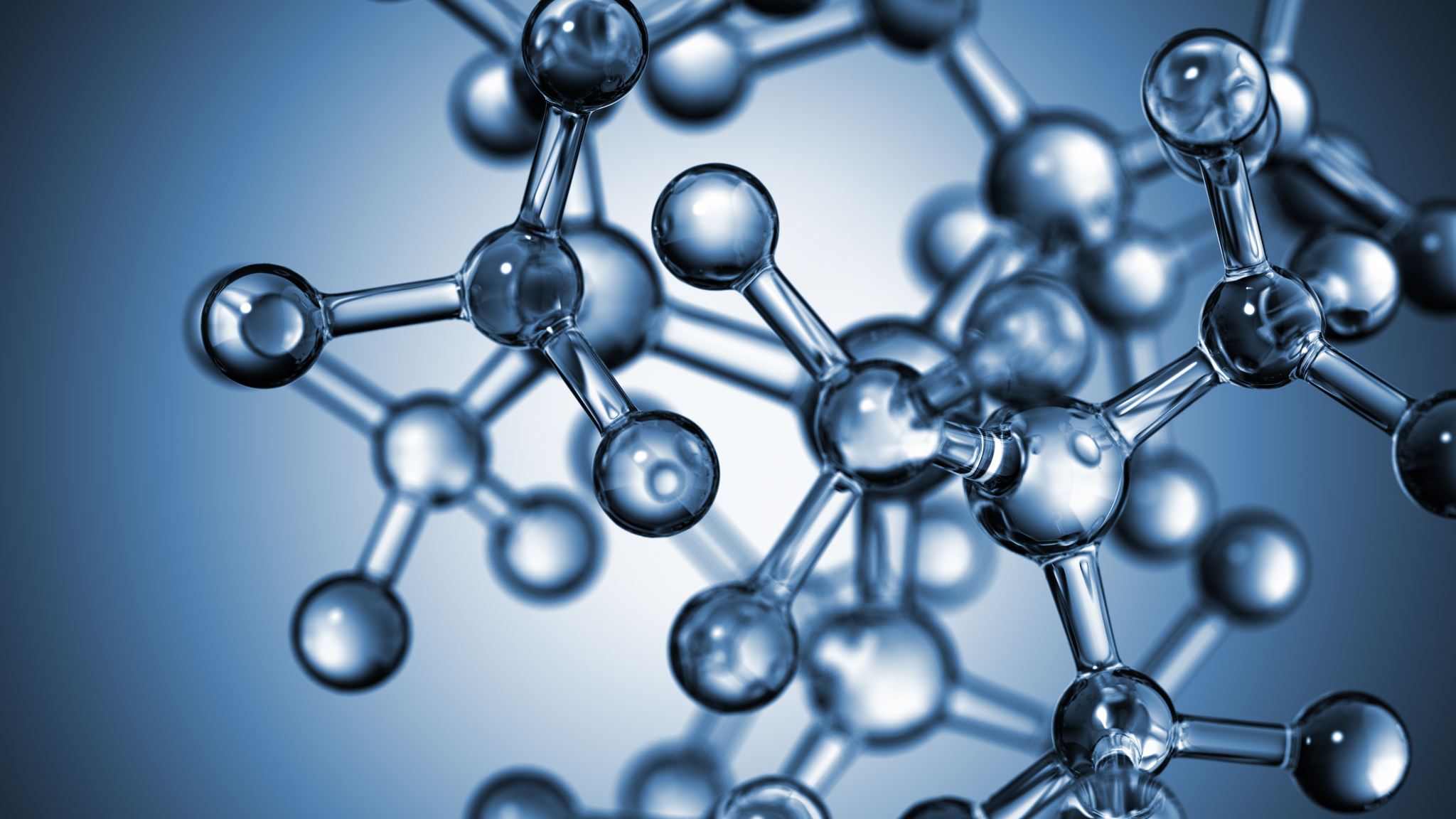 To DoGanzheitlich
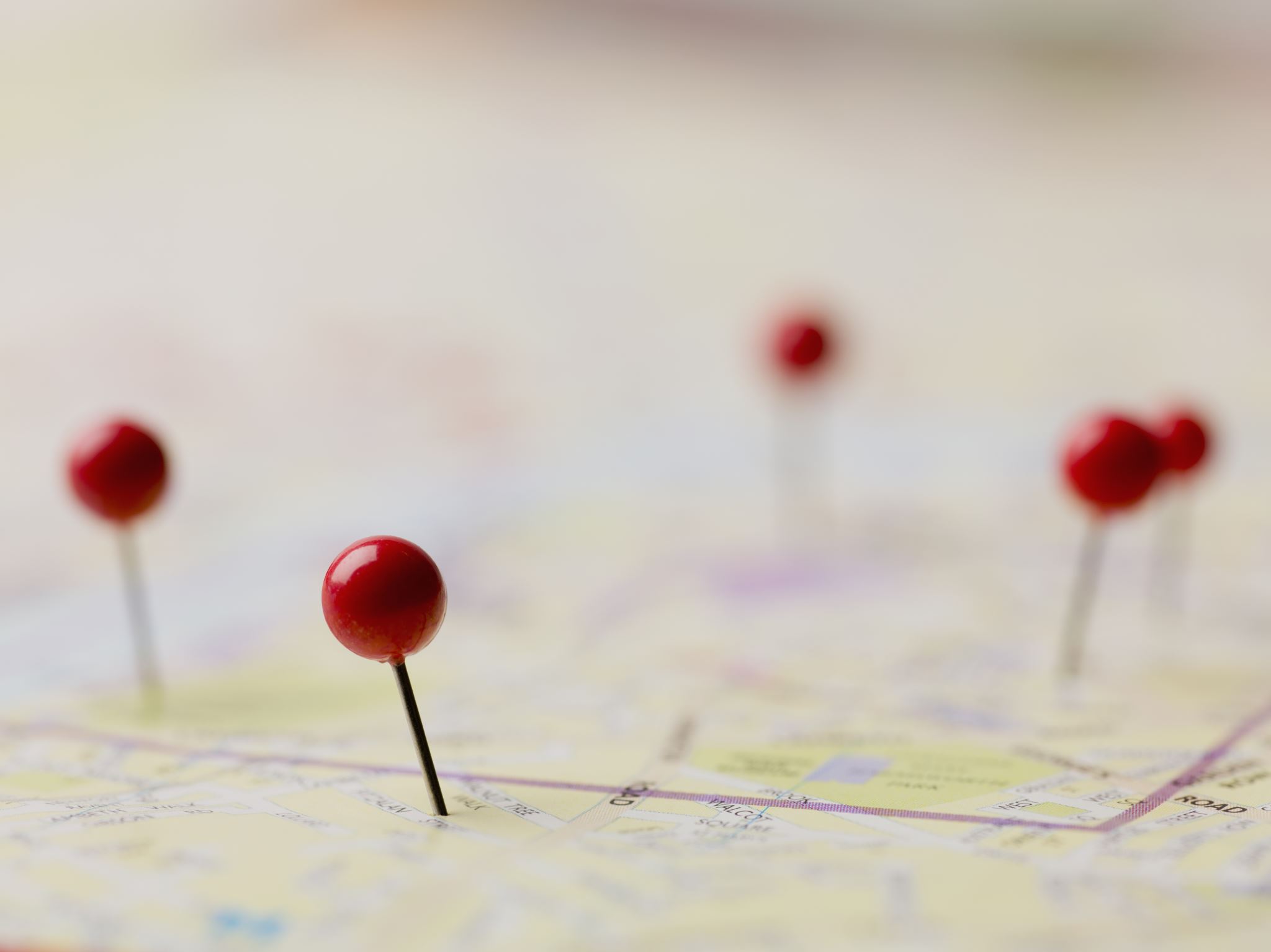 Betriebsmittel- und Stücklistenexplorer
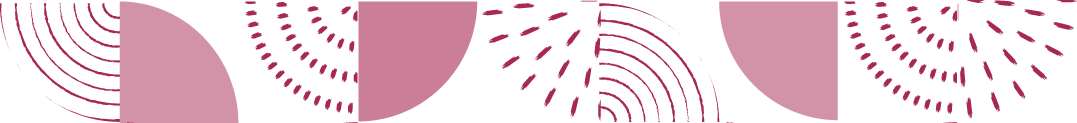 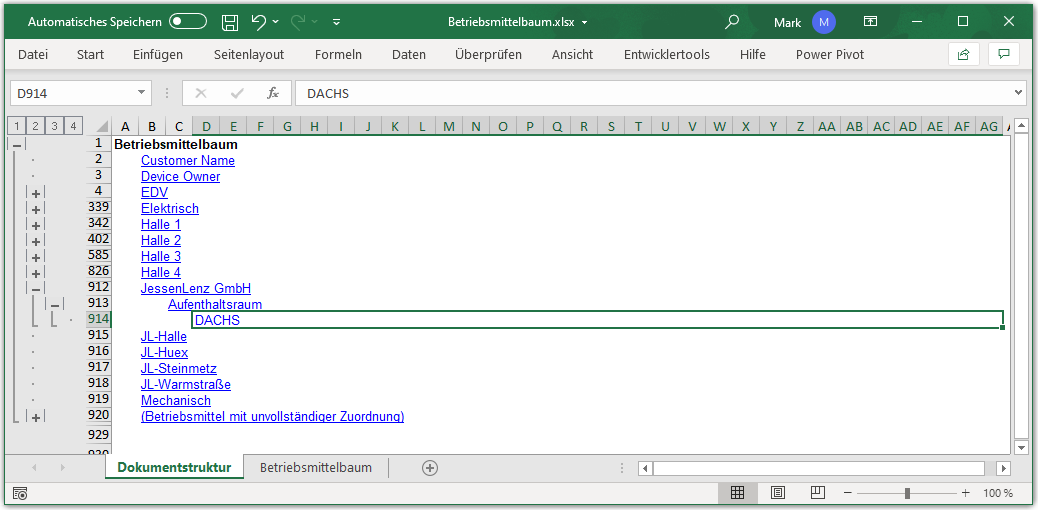 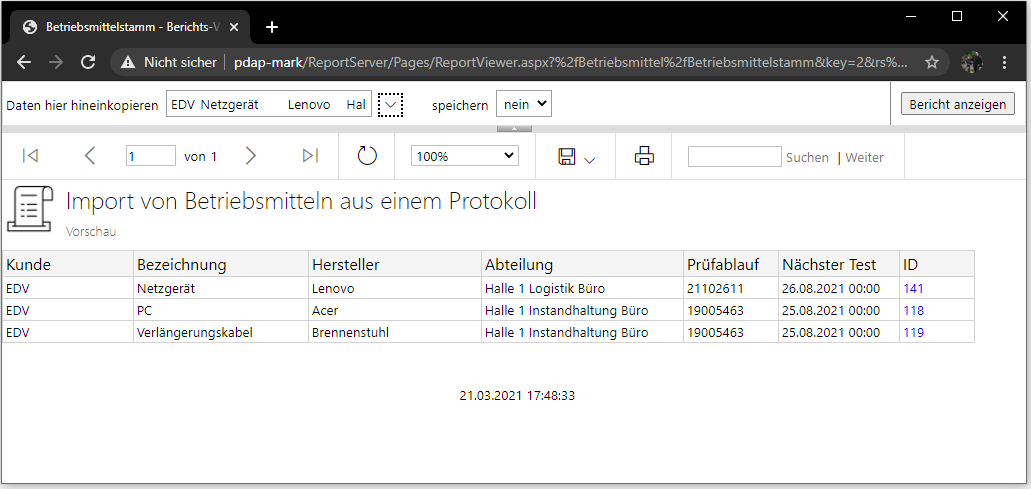 Betriebsmittelbaum
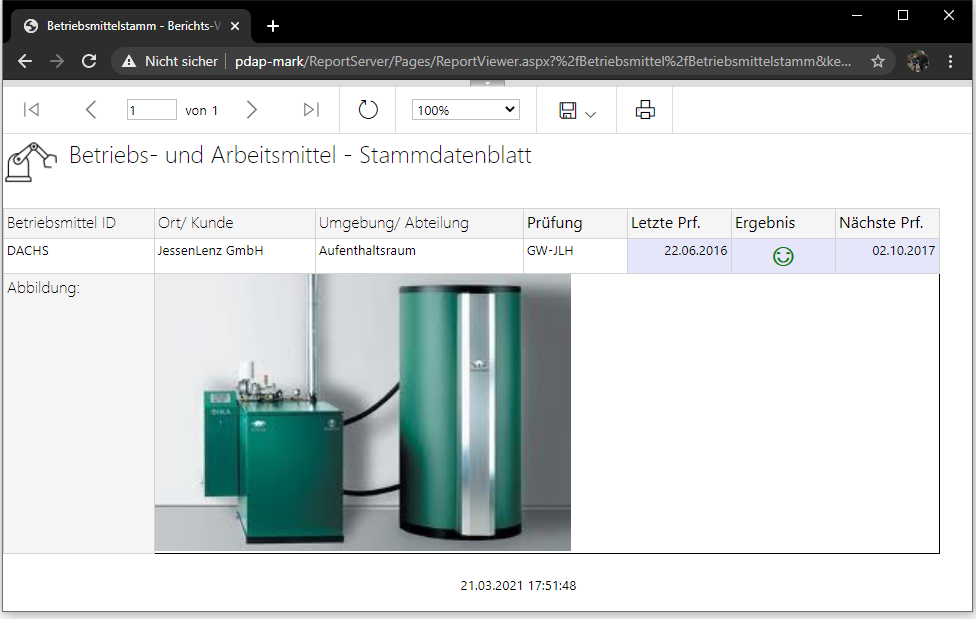 Aufschlüsselung nach Einsatzorten und Umgebungen
Übersicht zu Zustand und Überwachungsintervall
Interaktiver Excel-Export mit Ebenen
Verlinkung zwischen den Ausgabeformaten
Importfunktion für Betriebsmitteltester
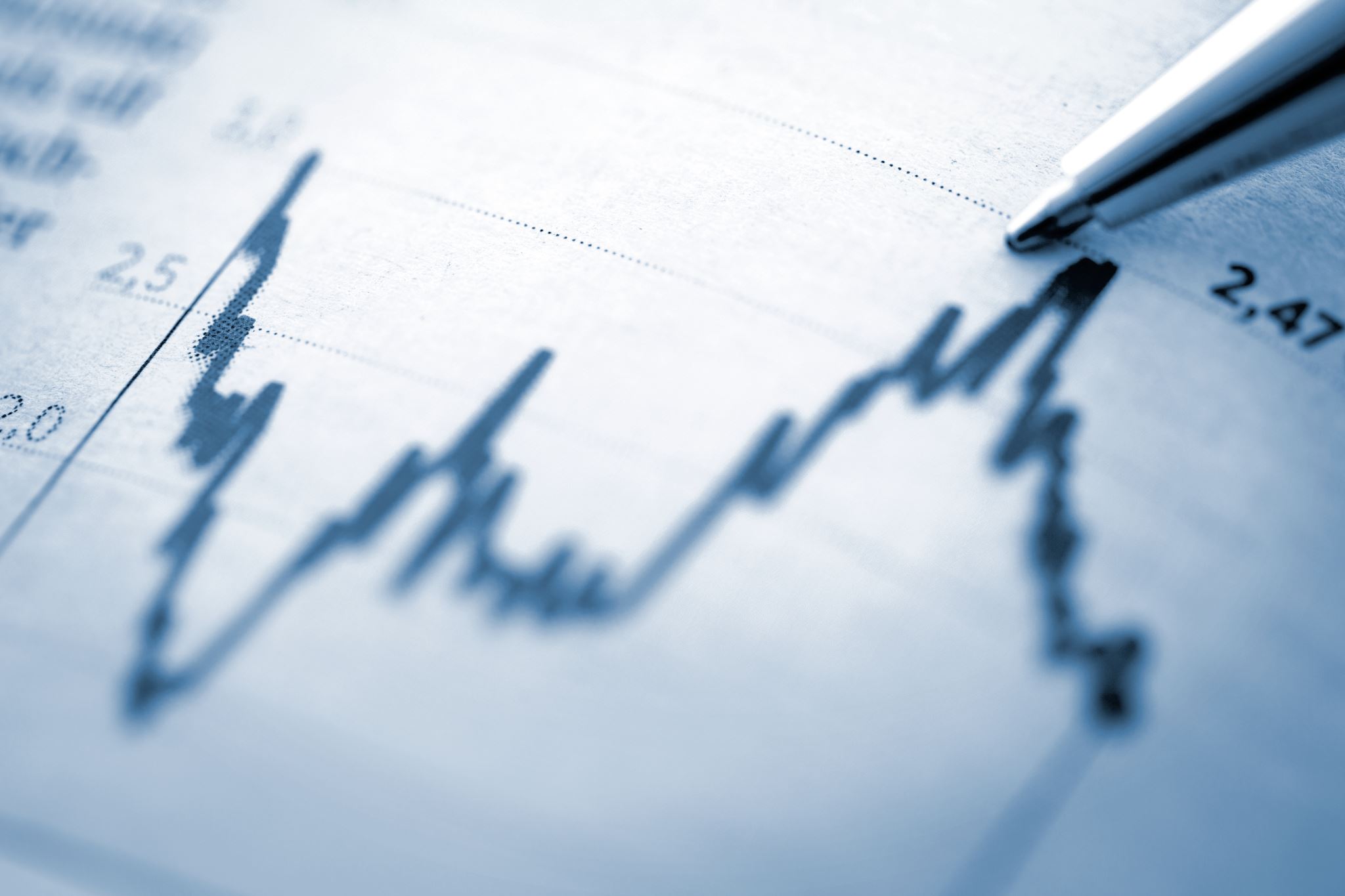 Auswahl mit Bildern und einigen exemplarischen Beispielen
Reklamation ….
Überblick zu den Neuerungen in verschiedenen Bereichen
Betriebsmittelbaum….
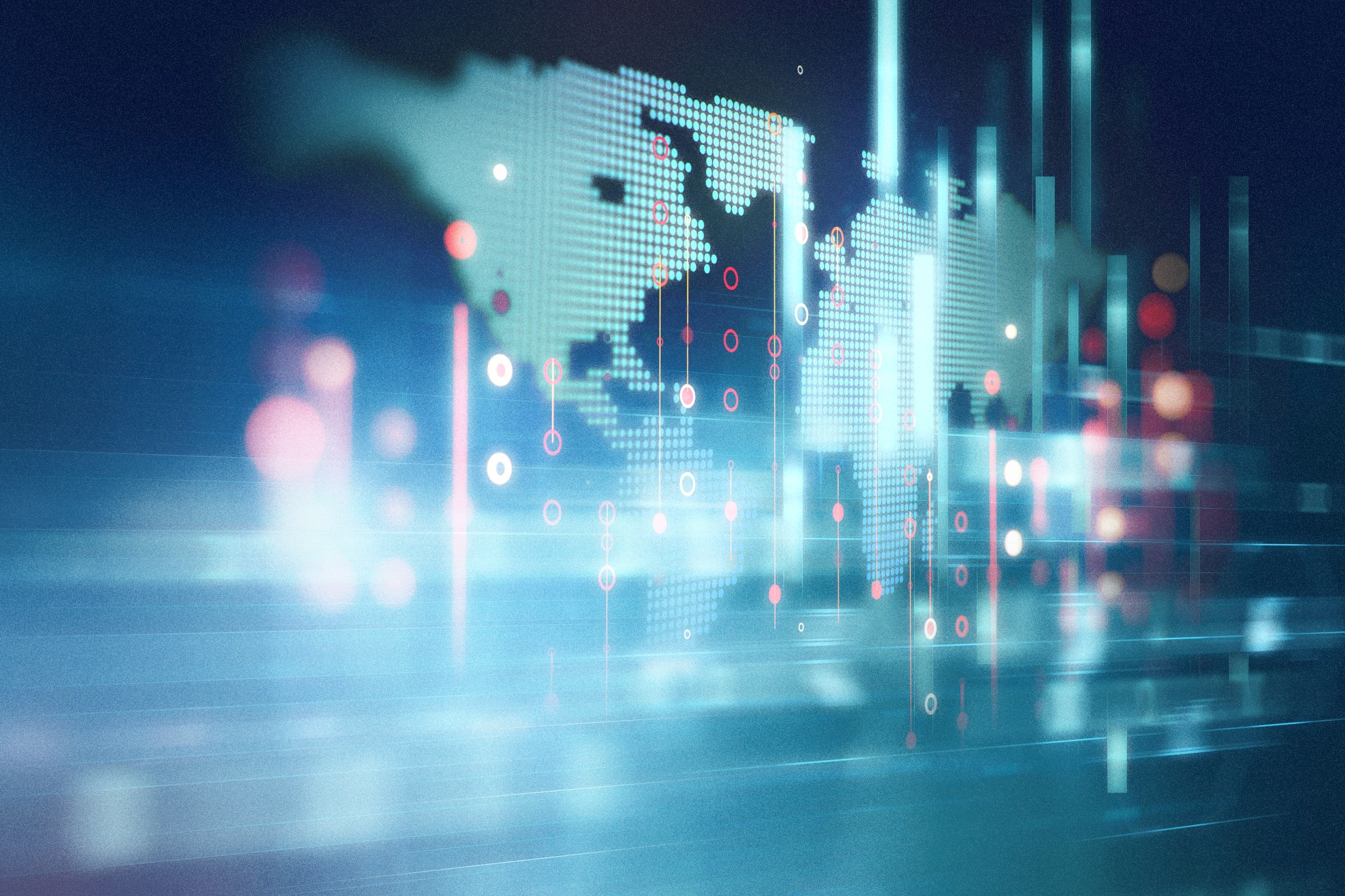 Analyse